Устное итоговое собеседование по русскому языку в 9 классе
Дата проведения итогового собеседования: 13 и 16 апреля 2018 года.
Время начала проведения итогового собеседования: 9:00.
Для проведения итогового собеседования участники с ограниченными возможностями здоровья, дети-инвалиды, инвалиды (далее – ОВЗ) привлекаются на добровольной основе. В случае изъявления желания участвовать в опытной эксплуатации, при наличии согласия родителей (законных представителей) лица с ОВЗ могут участвовать в итоговом собеседовании. Продолжительность проведения итогового собеседования для указанной категории участников увеличивается до 30 минут.
В качестве экзаменатора-собеседника могут привлекаться учителя с высшим образованием и коммуникативными навыками, независимо от их предметной специализации.
В качестве экспертов привлекаются только учителя русского языка и литературы.
Результаты итогового собеседования предоставляются участникам итогового собеседования через РЦОИ субъектов Российской Федерации, проведение апелляций по результатам проверки не предусмотрено.
КИМ состоит из четырех заданий, включающих в себя чтение текста вслух, пересказ текста с привлечением дополнительной информации, монологическое высказывание по одной из выбранных тем и диалог с экзаменатором-собеседником.
На выполнение работы каждому участнику отводится в среднем 15 минут. 
Рекомендованное время проведения итогового собеседования – с 9.00 до 14.00 часов. По решению ОО, согласованному с ОИВ, итоговое собеседование может проводиться 2 дня.
Итоговое собеседование обучающихся проводится в ОО. По решению ОИВ обучающиеся могут проходить итоговое собеседование в других ОО.
Оценивание выполнения заданий итогового собеседования осуществляется, исходя из принципа: одним экспертом проверяется одна работа,  в соответствии с одним из следующих вариантов:
- первый вариант: оценивание экспертом непосредственно в процессе ответа по специально разработанным критериям. При этом экспертом после завершения ответа участника собеседования могут повторно прослушиваться и оцениваться записи ответов отдельных участников (при необходимости). Необходимость повторного прослушивания записи ответов определяет эксперт, оценивший ответ участника при  проведении собеседования;
- второй вариант: экспертом после окончания проведения итогового собеседования по специально разработанным критериям. Присутствие эксперта в аудитории проведения итогового собеседования не допускается. Рекомендуется при выборе второго варианта оценивания записывать и сохранять отдельные аудиофайлы с ответами каждого участника.
В ОО может быть выбран любой из двух предложенных вариантов, либо использованы оба варианта (для части работ – один вариант, для другой части работ – другой).
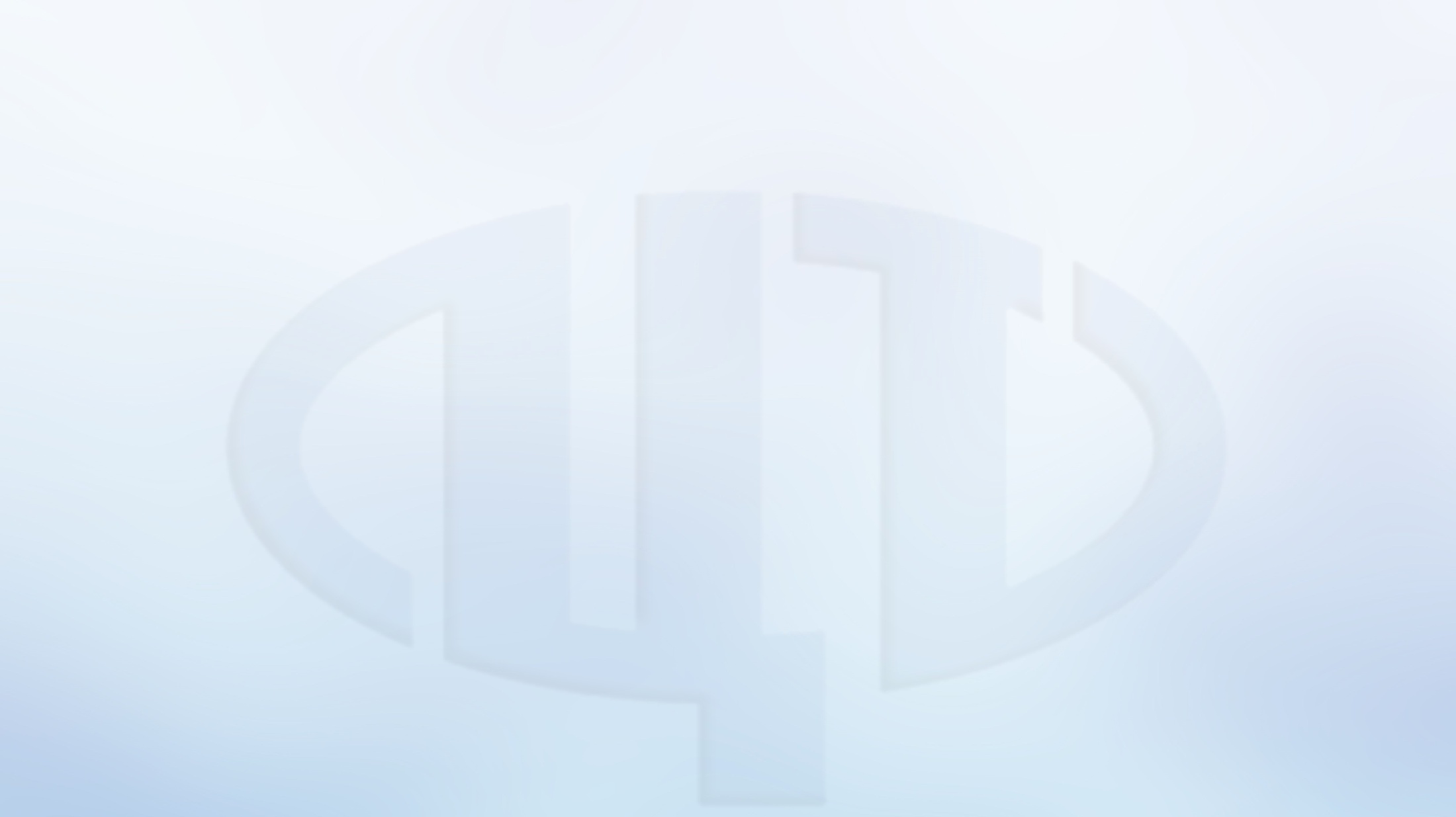 КАДРЫ
Результаты итогового собеседования предоставляются участникам итогового собеседования через РЦОИ субъектов Российской Федерации, проведение апелляций по результатам проверки не предусмотрено.
В ОО организуется рабочее место для ответственного организатора ОО, оборудованное компьютером с доступом в сеть Интернет и принтером для получения и тиражирования материалов для проведения итогового собеседования, а также (при наличии возможности) - дополнительное рабочее место с установленным соответствующим программным обеспечением «Результаты итогового собеседования». 
В течение недели до проведения итогового собеседования эксперты знакомятся с критериями оценивания устных ответов, а также методическими рекомендациями ФГБНУ «ФИПИ» по оцениванию устных ответов (http://www.fipi.ru/oge-i-gve-9/dlya-predmetnyh-komissiy-subektov-rf).
РАБОЧЕЕ МЕСТО
Не позднее чем за сутки до проведения итогового собеседования ответственный организатор в ОО определяет необходимое количество аудиторий, задействованных для проведения итогового собеседования.
Не позднее чем за сутки до проведения итогового собеседования технический специалист готовит необходимое количество автоматизированных рабочих мест, оборудованных средствами для записи ответов участников итогового собеседования, либо необходимое количество диктофонов. 
Не позднее чем за сутки до проведения итогового собеседования ответственный организатор знакомит экспертов с формой протокола для оценивания ответов участников итогового собеседования.
По решению ОИВ возможно использование аудитории ожидания, куда участники группами приглашаются по графику. Участники находятся в аудитории ожидания до перехода в аудиторию проведения. В аудитории ожидания участникам для чтения предлагается художественная и научно-популярная литература из школьной библиотеки. 
Необходимо исключить пересечение потоков (встречи, общение) участников, уже прошедших процедуру собеседования и еще ожидающих ее.
Рекомендуется в аудиторию проведения приглашать обучающихся в произвольном порядке.
Проведение итогового собеседования в ППЭ
1. Технический специалист распечатывает и передает ответственному организатору ОО полученные не позднее чем за сутки до проведения итогового собеседования из РЦОИ материалы для проведения итогового собеседования:
списки участников итогового собеседования (для регистрации участников, распределения их по аудиториям) (приложение № 1);
ведомость учета проведения итогового собеседования в аудитории (по количеству аудиторий) (приложение № 2);
протоколы эксперта для оценивания ответов участников итогового собеседования (на каждого участника итогового собеседования) (приложение № 3).
2.
В день проведения итогового собеседования не позднее чем за 60 минут до ее начала ответственный организатор ОО с помощью технического специалиста получает материалы для проведения  итогового собеседования: 
- текст для чтения, карточки с темами беседы на выбор и планами беседы - для участников;
- карточки экзаменатора-собеседника по каждой теме беседы – для экзаменатора-собеседника;
- протокол оценивания  ответов участников итогового собеседования и комплект материалов для проведения итогового собеседования – для эксперта.
Доставка материалов для проведения итогового собеседования осуществляется через федеральный Портал (http:/topic-9.rustest.ru),  используемый для передачи тем итогового сочинения (изложения). 
В случае отсутствия доступа к указанным Интернет-ресурсам технический специалист незамедлительно обращается в РЦОИ для получения материалов по резервной схеме.
3.
Ответственный организатор не позднее чем за 15 минут до начала итогового собеседования выдает:
экзаменатору-собеседнику:
-  ведомость учета проведения итогового собеседования в аудитории, где фиксируется время начала и окончания ответа каждого участника итогового собеседования; 
- материалы для проведения итогового собеседования: тексты для чтения, листы с тремя темами беседы, карточки с планом беседы по каждой теме. Все материалы раскладываются на рабочем месте экзаменатора-собеседника отдельными стопками;
- возвратный доставочный  конверт;
эксперту:
- протоколы эксперта для оценивания ответов участников итогового собеседования (по количеству участников);
- комплект материалов для проведения итогового собеседования (для ознакомления в случае необходимости в ходе оценивания ответов участников);
организатору вне аудитории:
списки участников итогового собеседования с распределением их по аудиториям.
4. Ответственный организатор в ОО на основании информации, полученной от  организаторов вне аудитории, в списках участников итогового собеседования, в случае неявки участника, в поле «Аудитория» указывает букву «Н».
5. Экзаменатор-собеседник и эксперт знакомятся с заданиями, темами беседы и примерным кругом вопросов для обсуждения с участниками. 
6. Участники итогового собеседования приглашаются в аудиторию проведения в произвольном порядке (из аудиторий ожидания или с уроков). 
7. Организатор вне аудитории сопровождает участников итогового собеседования в аудитории проведения. Технический специалист в каждой аудитории проведения перед началом проведения итогового собеседования включает одну общую аудиозапись на весь период проведения итогового собеседования в этот день (один общий поток).
8. Экзаменатор-собеседник в аудитории проведения проверяет данные документа, удостоверяющего личность, и вносит данные участника итогового собеседования (ФИО, класс, данные документа, удостоверяющего личность) в ведомость учета проведения итогового собеседования в аудитории, выдает участнику итогового собеседования КИМ, фиксирует время начала ответа и время окончания ответа каждого участника итогового собеседования, проводит собеседование.
9. Прежде чем приступить к ответу участник итогового собеседования проговаривает в средство аудиозаписи свою фамилию, имя, отчество, номер варианта.
10. Перед ответом на каждое задание участник итогового собеседования произносит номер задания.
11. Экзаменатор-собеседник следит за соблюдением рекомендуемого временного регламента: 
* При выполнении задания 2 (пересказ текста) экзаменатор-собеседник должен предупредить участника о том, что у него есть 2 минуты на подготовку к ответу на это задание, а также что участник при необходимости может использовать «ПОЛЕ ДЛЯ ЗАМЕТОК», размещенное на странице КИМ с заданием 2.
13. После того, как участник итогового собеседования в аудитории проведения закончил выполнение работы, организатор вне аудитории провожает его на урок или на выход из ОО.  Затем приглашается новый участник итогового собеседования.
14. Между ответами участников итогового собеседования допускаются перерывы для экзаменаторов-собеседников и экспертов. В этом случае запись ставится на паузу, либо сохраняется как первая часть файла. При этом в наименовании файла необходимо отразить соответствующую информацию (например, «часть 1»). После перерыва аудиозапись продолжается.
15. По завершении участниками сдачи итогового собеседования технический специалист выключает аудиозапись ответов участников, сохраняет ее в каждой аудитории проведения и копирует на флеш-носитель для последующей передачи ответственному организатору ОО. Наименование файла должно содержать дату проведения итогового собеседования, номер аудитории.
Ваши вопросы?
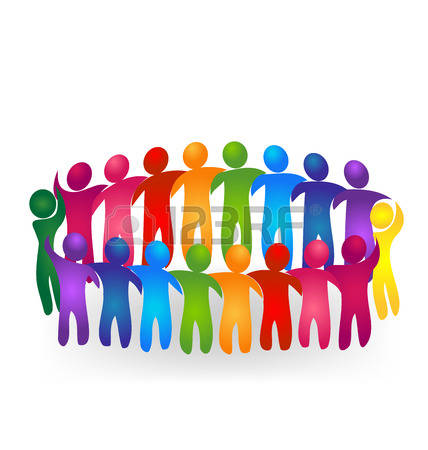 РОДИТЕЛЬСКОЕ СОБРАНИЕ «Подготовка к проведению в 2018 году  государственной итоговой аттестации выпускников 9  класса»                                                                                                                       апрель 2018
Нормативное обеспечение
Федеральный закон от 29.12.2012 №
273-ФЗ «Об образовании в Российской
Федерации»: часть 4 Статьи 59;60, 98.
ГИА проводится государственными
экзаменационными комиссиями (далее – ГЭК) в
целях определения соответствия результатов
освоения обучающимися образовательных
программ основного общего образования
соответствующим требованиям федерального
государственного образовательного стандарта
основного общего образования.
Нормативное обеспечение
• Порядок проведения государственной итоговой
аттестации по образовательным программам
основного общего образования (приказ
Министерства образования и науки Российской
Федерации от 25 декабря 2013 года №1394),
зарегистрированный Министерством юстиции
Российской Федерации от 3 февраля 2014 №
31206 (с изменениями от 15.05.2014 № 528, от
30.07.2014 № 863, от 16.01.2015 № 10, от
07.07.2015 № 692, от 03.12.2015 № 1401, от
24.03.2016 № 305, от 09.01.2017).
ДОПУСК К ГИА
Годовые отметки  по всем общеобразовательным предметам учебного плана 
не ниже удовлетворительных
Предметы ОГЭ
Русский язык
Математика 
Физика
Химия
Биология
География
История
Информатика и ИКТ
Английский язык
Литература
Обществознание
Общее количество экзаменов в IX классах не должно превышать четырех экзаменов.
Для обучающихся с ОВЗ, освоивших образовательные программы основного общего образования, количество сдаваемых экзаменов  по их желанию сокращается до двух обязательных экзаменов по русскому языку и математике.
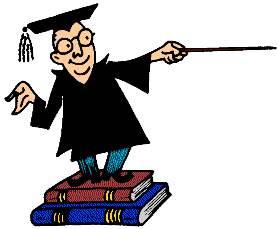 МИНИМАЛЬНОЕ КОЛИЧЕСТВО БАЛЛОВ
Распоряжением Рособрнадзора устанавливается минимальное количество баллов по всем предметам ОГЭ-2018, подтверждающее освоение участниками экзаменов основных общеобразовательных программ среднего  общего образования в соответствии с требованиями федерального государственного образовательного стандарта основного  общего образования.
Таблица перевода баллов ОГЭ 2018
Шкала перевода баллов по РУССКОМУ ЯЗЫКУ
Максимальное количество баллов, которое может получить экзаменуемый за выполнение всей экзаменационной работы, – 39 баллов
Минимальный порог: 15 баллов
Шкала перевода баллов по МАТЕМАТИКЕ
Максимальный первичный балл: 32 балла. Из них – за модуль «Алгебра» – 20 баллов, за модуль «Геометрия» – 12 баллов.
Минимальный порог: 8 баллов (из них не менее 2 баллов по модулю «Геометрия»).
Шкала пересчёта первичного балла за выполнение экзаменационной работы в целом в отметку по математике:
Шкала перевода баллов по ФИЗИКЕ
Максимальный первичный балл: 40 баллов
Минимальный порог: 10 баллов (повысился на 1 балл)
Шкала перевода баллов по ХИМИИ
Шкала пересчета первичного балла за выполнение экзаменационной работы без реального эксперимента
Максимальный первичный балл: 34 балла
Минимальный порог: 9 баллов
Шкала перевода баллов по БИОЛОГИИ
Максимальный первичный балл: 46 баллов
Минимальный порог: 13 баллов
Шкала перевода баллов по ОБЩЕСТВОЗНАНИЮ
Максимальный первичный балл: 39 баллов
Минимальный порог: 15 баллов
Шкала перевода баллов по ИНФОРМАТИКЕ и ИКТ
Максимальный первичный балл: 22 балла
Минимальный порог: 5 баллов
Шкала перевода баллов по ИНОСТРАННОМУ ЯЗЫКУ
(АНГЛИЙСКИЙ)
Максимальный первичный балл: 70 баллов
Минимальный порог: 29 баллов
Шкала перевода баллов по ГЕОГРАФИИ
Максимальный первичный балл: 32 балла
Минимальный порог: 12 баллов
НЕУДОВЛЕТВОРИТЕЛЬНЫЙ РЕЗУЛЬТАТ
По решению ГЭК повторно допускаются к сдаче экзаменов в дополнительные сроки (резервные сроки) в текущем учебном году по соответствующему учебному предмету следующие обучающиеся:
получившие на ГИА неудовлетворительный результат не  более чем по двум учебным предметам; 
не явившиеся на экзамены по уважительным причинам (болезнь или иные обстоятельства, подтвержденные документально);
не завершившие выполнение экзаменационной работы по уважительным причинам (болезнь или иные обстоятельства, подтвержденные документально);
апелляция которых о нарушении установленного порядка проведения ГИА КК была удовлетворена;
результаты которых были аннулированы ГЭК в случае выявления фактов нарушений установленного порядка проведения ГИА, совершенных лицами, указанными в пункте 37 Порядка, или иными (неустановленными) лицами.
НЕУДОВЛЕТВОРИТЕЛЬНЫЙ РЕЗУЛЬТАТ
Если выпускник текущего года получает результаты, ниже минимального количества баллов по трем предметам, он сможет пересдать ОГЭ в сентябре.
Приказ Министерства образования и науки РФ от 10 ноября 2017 г. № 1097 “Об утверждении единого расписания и продолжительности проведения основного государственного экзамена по каждому учебному предмету, перечня средств обучения и воспитания, используемых при его проведении в 2018 году”
4 сентября (вторник) - русский язык;
7 сентября (пятница) - математика;
10 сентября (понедельник) - история, биология, физика, география;
12 сентября (среда) - обществознание, химия, информатика и информационно-коммуникационные технологии (ИКТ), литература;
14 сентября (пятница) - иностранные языки (английский, французский, немецкий, испанский).
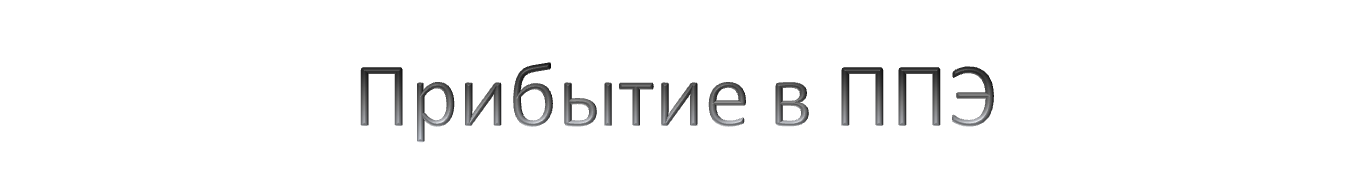 ОГЭ по всем учебным предметам начинается в 10.00 по местному времени;
В день экзамена участник ГИА прибывает в ППЭ не позднее 9.00 по местному времени.
Участник ГИА допускается в ППЭ только при наличии у него документа, удостоверяющего его личность (свидетельство о рождении не является таким документом) и при наличии его в утвержденных ОИВ списках распределения в данный ППЭ. В случае отсутствия у обучающегося документа, удостоверяющего личность, он допускается в ППЭ после подтверждения его личности сопровождающим;
гелевую или капиллярную ручку с черными чернилами;
дополнительные устройства и материалы, которые можно использовать по отдельным предметам
особенности
ПРИБЫТИЕ в ППЭ
Если участник ГИА опоздал на экзамен, он допускается к сдаче ГИА в установленном порядке, при этом время окончания экзамена не продлевается, о чем сообщается участнику ГИА. 
В случае проведения ОГЭ по иностранным языкам (письменная часть, раздел «Аудирование»)  и русскому языку (прослушивание текста изложения) допуск опоздавших участников в аудиторию во время прослушивания в ней аудиозаписи                   не осуществляется (за исключением случаев, когда в аудитории нет других участников или когда участники в аудитории завершили прослушивание аудиозаписи). 
Персональное аудирование для опоздавших участников экзамена                           не проводится (за исключением случаев, когда в аудитории нет других участников экзамена).
УЧАСТНИКИ ОГЭ
Внимательно прослушать инструктаж, проводимый организаторами в аудитории
Обратить внимание на целостность упаковки материалов
Получить от организаторов запечатанные индивидуальные пакеты
Получить от организаторов черновики
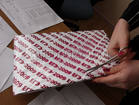 УЧАСТНИКИ ОГЭ
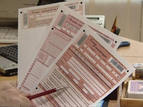 Вскрыть по указанию организаторов индивидуальные файлы
Проверить количество бланков ОГЭ и КИМов в индивидуальном пакете и отсутствие в них полиграфических дефектов
ВО ВРЕМЯ ОГЭ ЗАПРЕЩАЮТСЯ:
Разговоры
Вставания с мест
Пересаживания
Обмен любыми материалами и предметами
Пользование мобильными телефонами и иными средствами связи, любыми электронно-вычислительными устройствами
Пользование справочными материалами кроме тех, которые указаны  Рособрнадзором.
Хождение по ППЭ во время экзамена без сопровождения
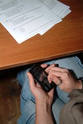 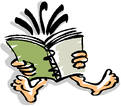 УДАЛЕНИЕ С ОГЭ
При нарушении правил и отказе в их соблюдении  организаторы совместно с уполномоченным представителем ГЭК вправе удалить участника ОГЭ с экзамена с внесением записи в протокол проведения экзамена в аудитории с указанием причины удаления. На бланках проставляется метка о факте удаления с экзамена.
Бланки ответов участников ОГЭ
Каждое поле в бланках заполняется, начиная с первой позиции (в том числе и поля для занесения фамилии, имени и отчества участника экзамена). Если участник экзамена не имеет информации для заполнения какого-то конкретного поля, он должен оставить его пустым (не делать прочерков). 
Категорически запрещается: 
делать в полях бланков, вне полей бланков или в полях, заполненных типографским способом, какие-либо записи и (или) пометки, не относящиеся к содержанию полей бланков; 
использовать для заполнения бланков иные письменные принадлежности, средства для исправления внесенной в бланки информации (корректирующую жидкость, ластик и др.).
Ознакомление обучающихся с результатами ГИА и условиями повторного допуска к сдаче экзаменов в текущем учебном году
После утверждения ГЭК результаты ГИА в течение одного рабочего дня передаются в ОО, а также ОМСУ для последующего ознакомления обучающихся с утвержденными результатами ГИА. Ознакомление обучающихся с полученными ими результатами ГИА по учебному предмету осуществляется в течение одного рабочего дня со дня их передачи в образовательные организации, а также ОМСУ. Указанный день считается официальным днем объявления результатов.
Продолжительность выполнения экзаменационной работы
Подготовка обучающихся  к итоговой аттестации
Организация консультаций по подготовке выпускников к ОГЭ 
Проведение бесед, классных часов, родительских собраний, мини-педсоветов  по вопросам готовности к  ГИА в 2017-2018 учебном году
Создание и обеспечение доступа к справочным, информационным и учебно-тренировочным материалам.
Создание индивидуальных дорожных карт по обучающимся 9-х классов (выборочно).
О несогласии с выставленными баллами по ОГЭ – в течение двух рабочих дней после официального объявления результатов экзамена и ознакомления с ними
О нарушении установленного порядка проведения ОГЭ – в день экзамена после сдачи бланков ОГЭ до выхода из ППЭ
Результаты  рассмотрения апелляции
По результатам рассмотрения апелляции количество выставленных баллов может быть изменено как в сторону увеличения, так и в сторону уменьшения.

Экзаменационная работа перепроверяется полностью, а не отдельная ее часть. 

Черновики, использованные на экзамене, в качестве материалов апелляции не рассматриваются.
ПОДГОТОВКА К ОГЭ
Залогом успешной сдачи экзамена является качественное освоение школьной программы, повторение и систематизация изученных тем по предметам, развитие различных умений (читать и анализировать содержание текста, решать задачи и т.п.).
ПОДГОТОВКА К ОГЭ
Перед экзаменом необходимо ознакомиться с демонстрационными вариантами КИМ, изучить все содержащиеся в них инструкции, чтобы хорошо понимать, сколько времени отведено на работу, в каком порядке выполнять задания, как записывать ответы.
ПОДГОТОВКА К ОГЭ
Одной из основ подготовки к ОГЭ может стать кодификатор проверяемых элементов содержания: он содержит перечень тем, по которым могут быть сформулированы задания.
ПОДГОТОВКА К ОГЭ
Любые сборники тренировочных заданий или вариантов могут играть в подготовке только вспомогательную роль.
	Успешной сдаче ОГЭ помогает и правильный психологический настрой, уверенность в своих силах.
ПОДГОТОВКА К ОГЭ
Всем учащимся, выпускникам 2018 года доступны экзаменационные задания по ОГЭ для скачивания или для работы онлайн. 
	Публикация открытого банка заданий ОГЭ  на сайте Федерального института педагогических измерений www.fipi.ru. 
	В нем представлены все типы экзаменационных заданий по всем предметам ОГЭ. Для удобства работы задания в открытом банке собраны по тематическим разделам — предметам.
РОСОБРНАДЗОР ПРЕДУПРЕЖДАЕТ
Участников ОГЭ - выпускников 9 классов, их родителей, учителей, что появившиеся в Интернете предложения купить доступ к «настоящим заданиям» ОГЭ до экзаменов – не более чем ежегодная рекламная акция недобросовестных сайтов-мошенников, которые пытаются воспользоваться слабой информированностью и невнимательностью некоторых Интернет-пользователей.
Материалы открытого банка заданий ОГЭ находятся в свободном бесплатном доступе.
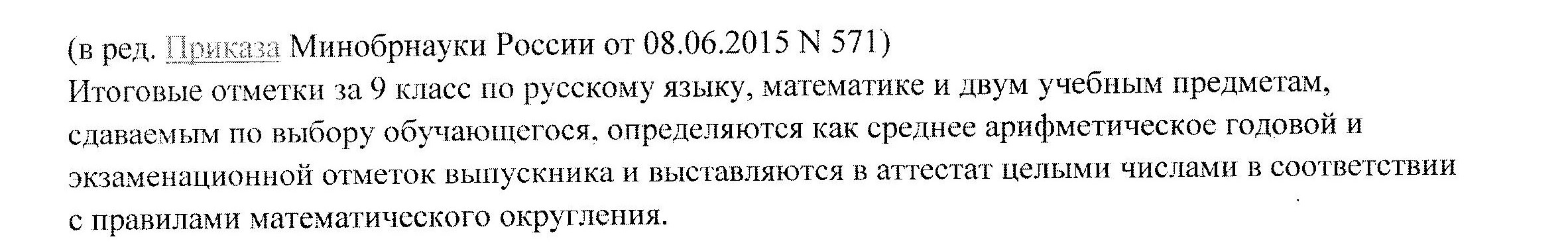 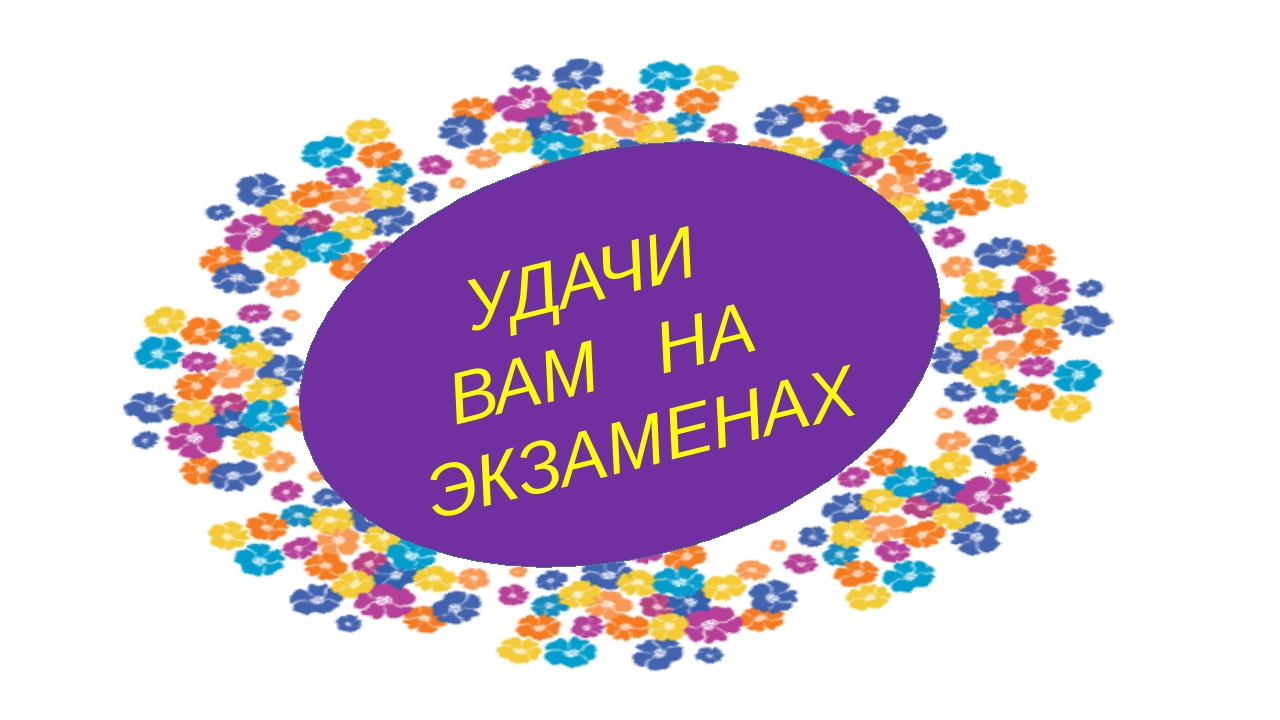 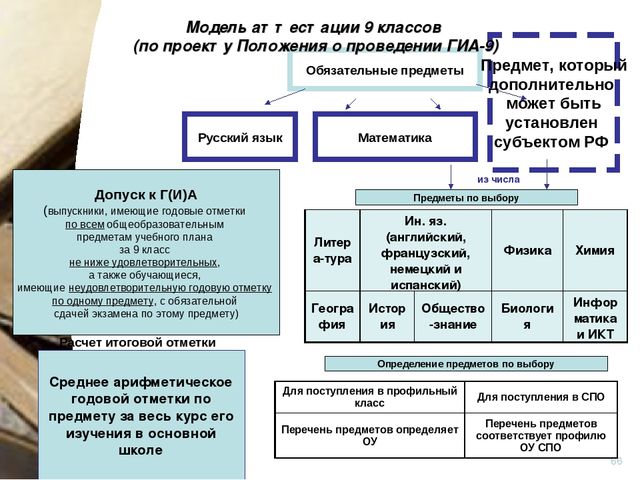 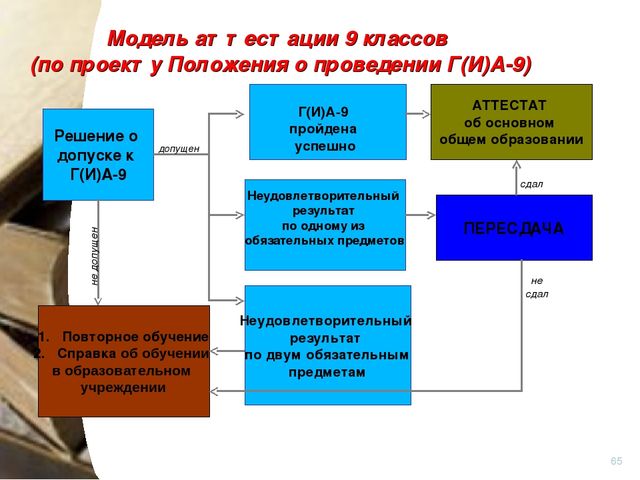